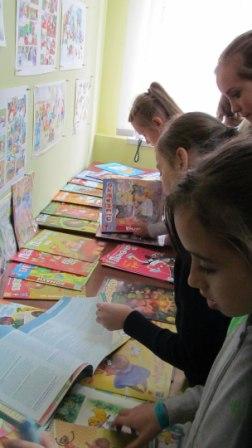 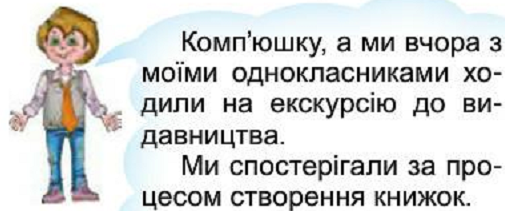 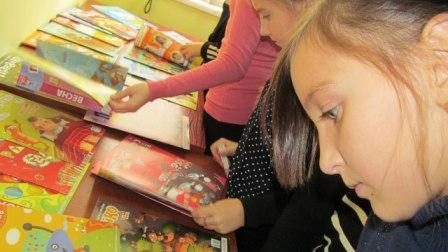 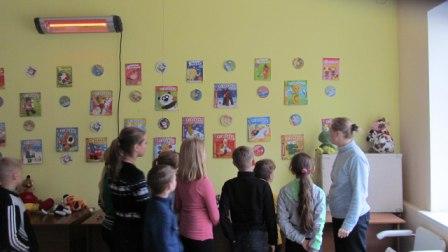 Іванова-Голан С.О.
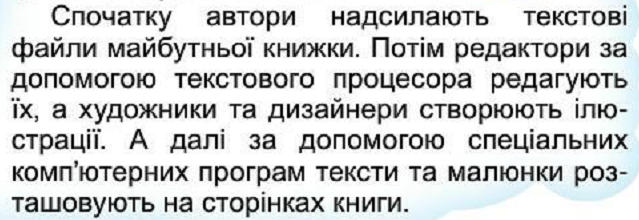 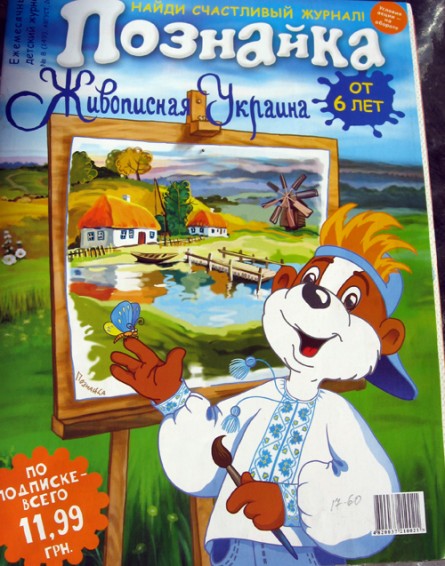 Іванова-Голан С.О.
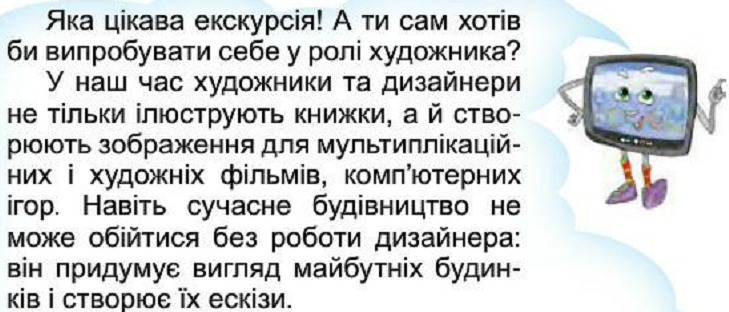 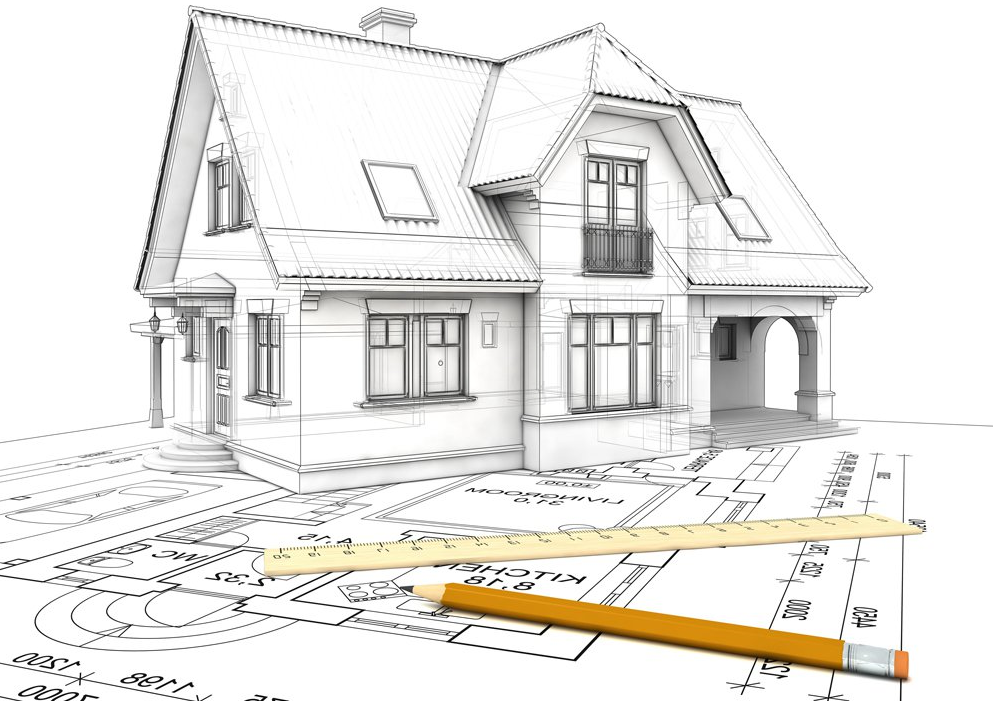 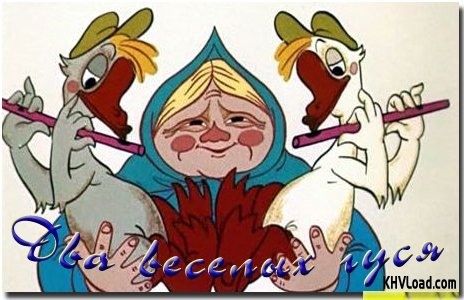 Іванова-Голан С.О.
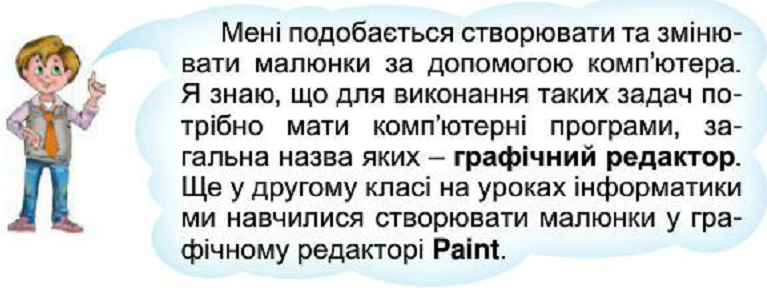 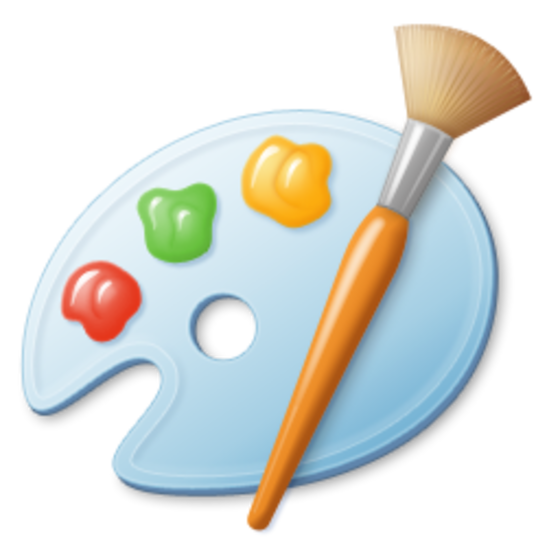 Іванова-Голан С.О.
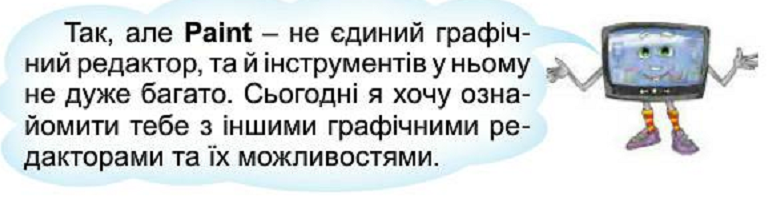 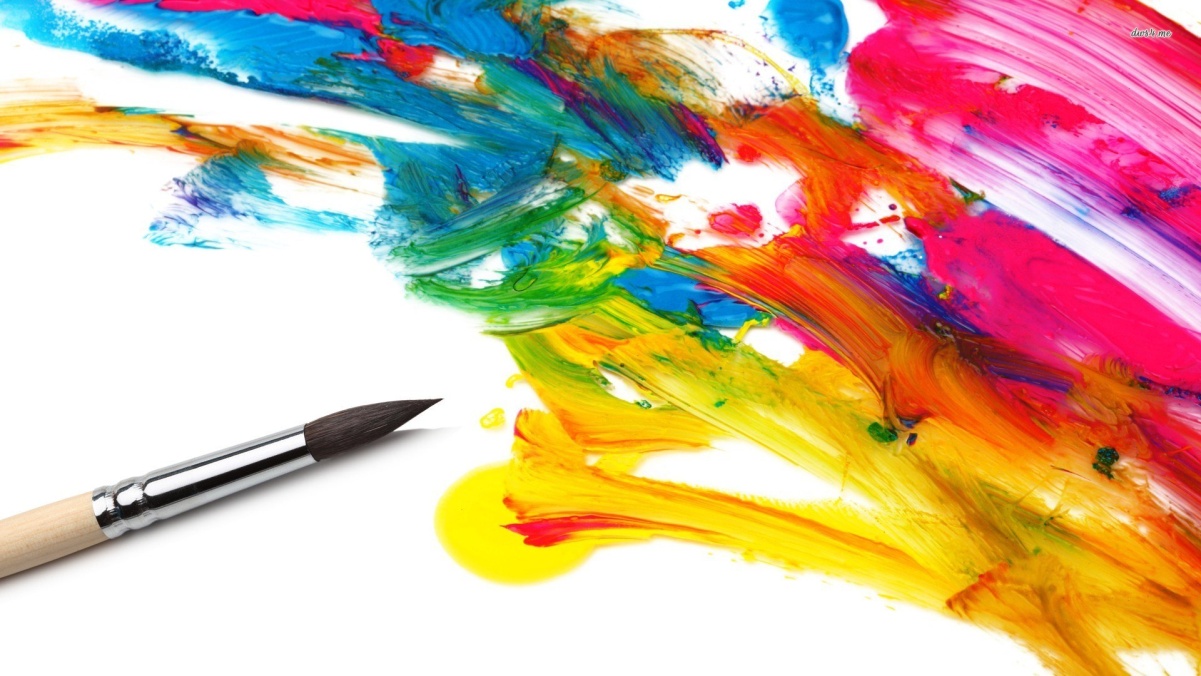 Іванова-Голан С.О.
Графічний редактор TuxPaint
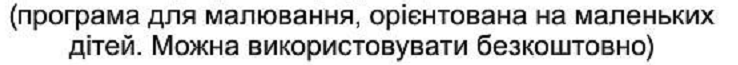 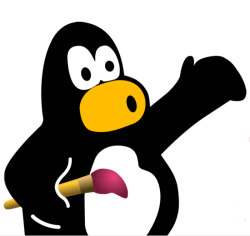 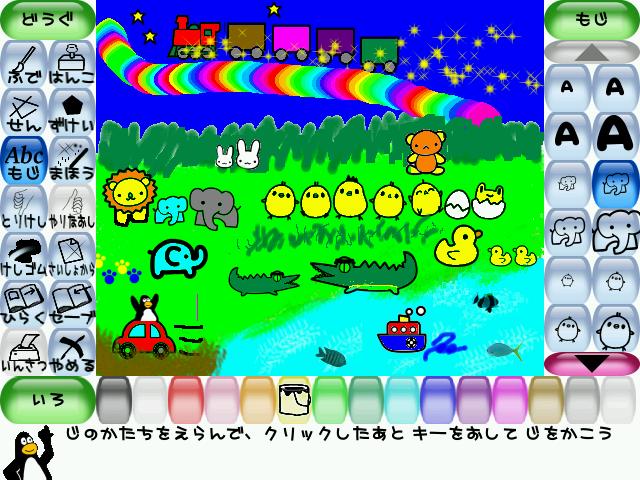 Іванова-Голан С.О.
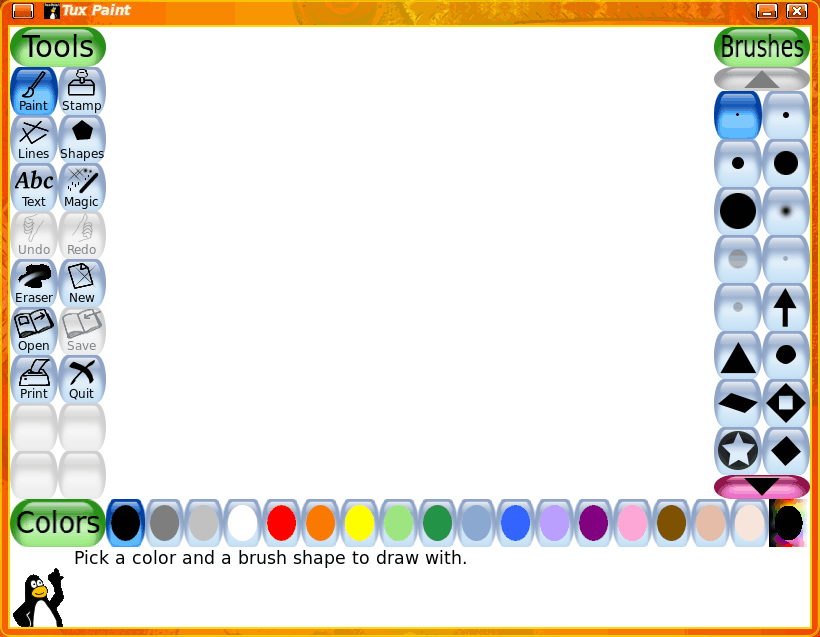 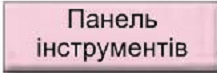 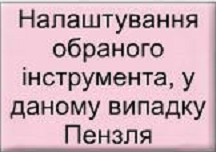 Іванова-Голан С.О.
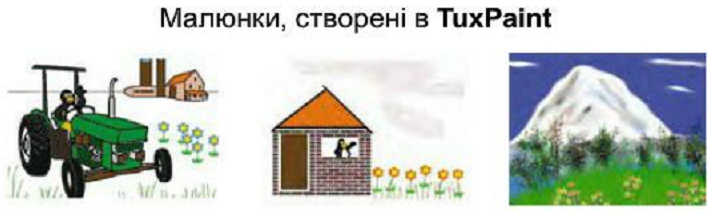 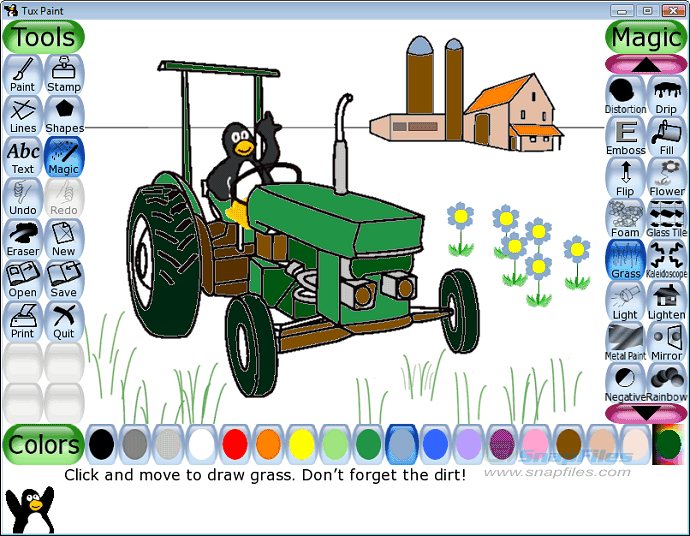 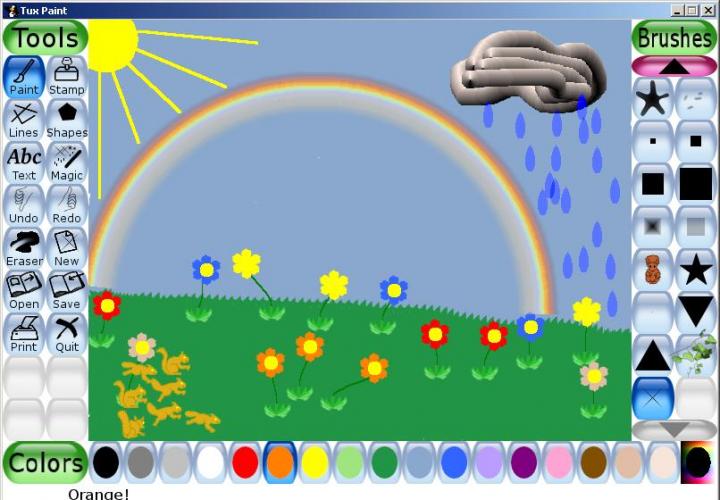 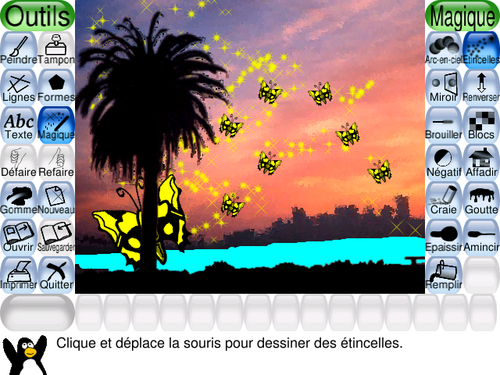 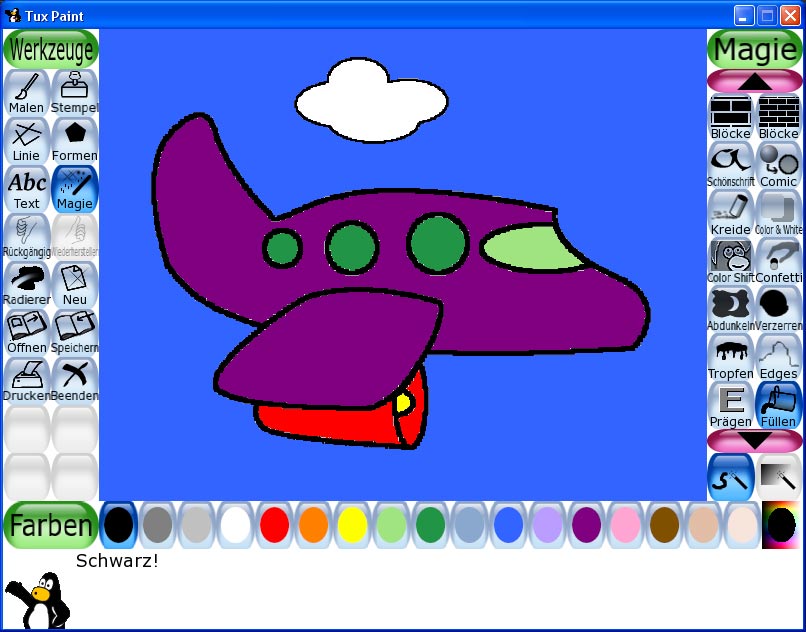 Іванова-Голан С.О.
Графічний редактор GIMP
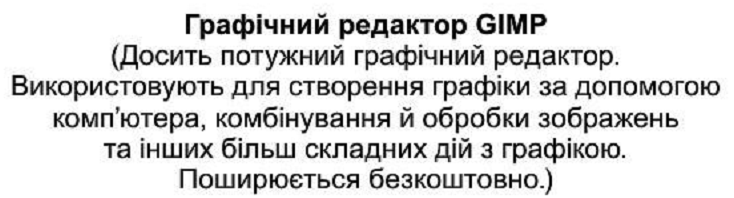 Іванова-Голан С.О.
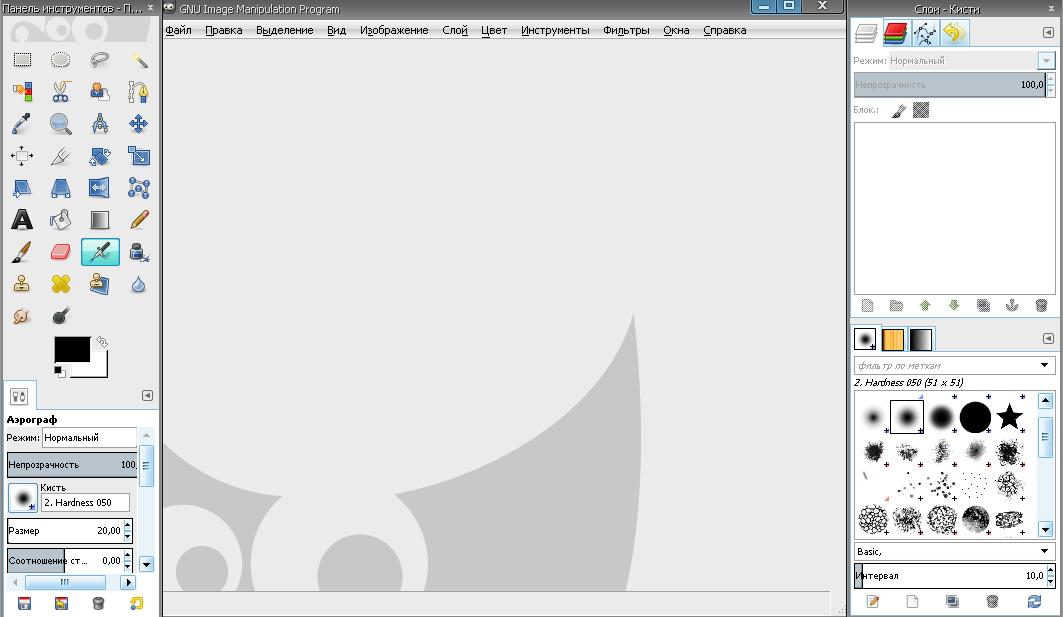 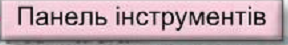 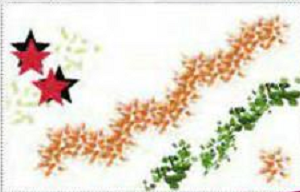 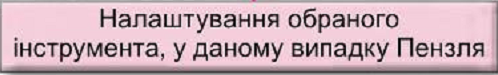 Іванова-Голан С.О.
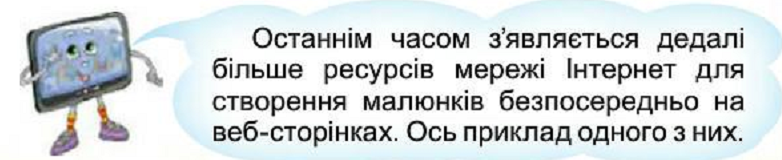 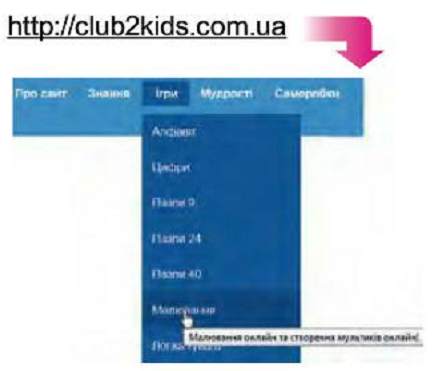 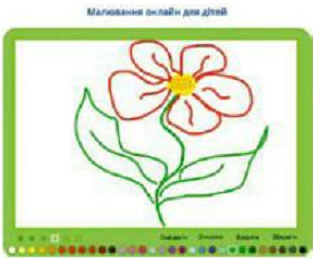 Іванова-Голан С.О.
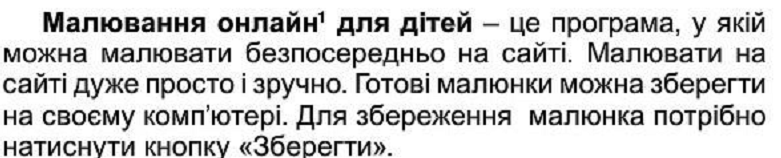 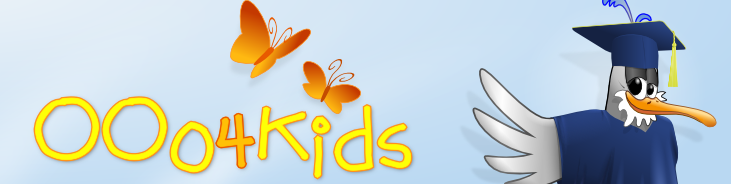 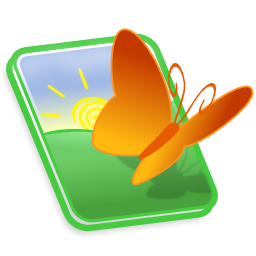 Іванова-Голан С.О.
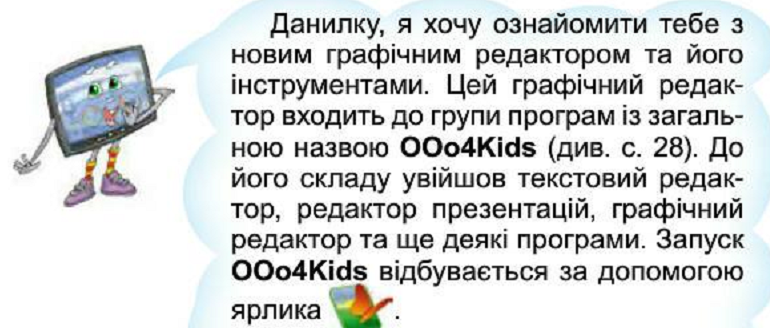 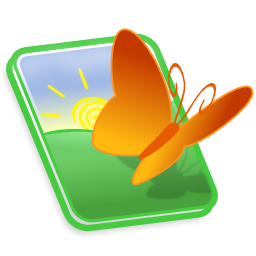 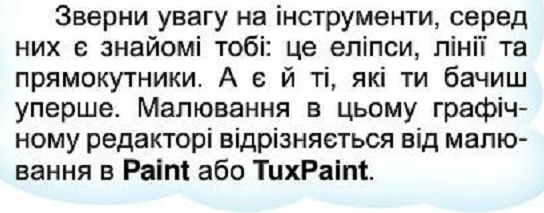 Іванова-Голан С.О.
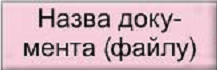 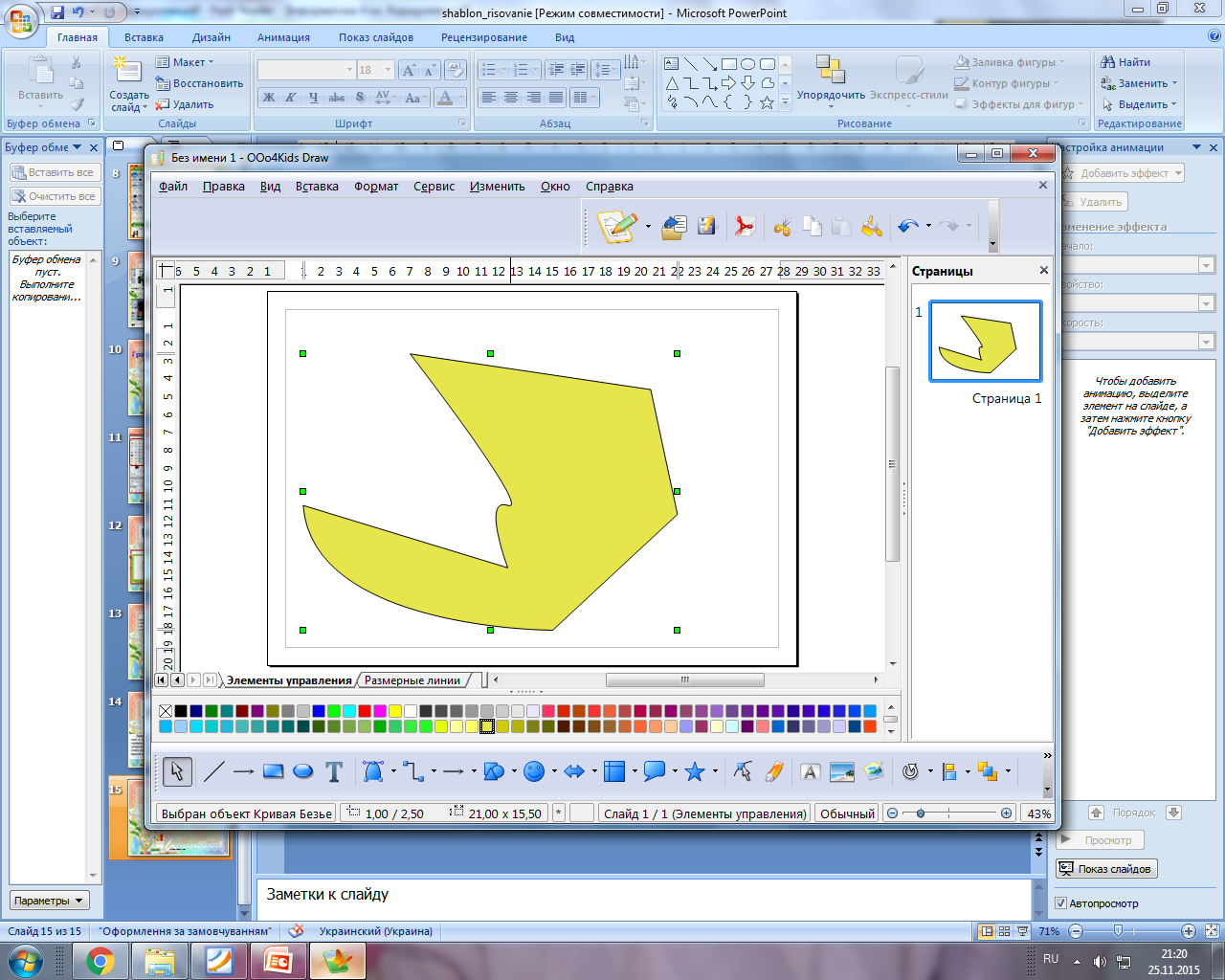 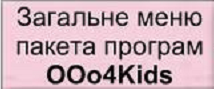 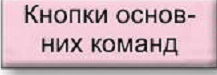 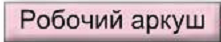 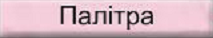 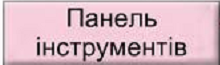 Іванова-Голан С.О.
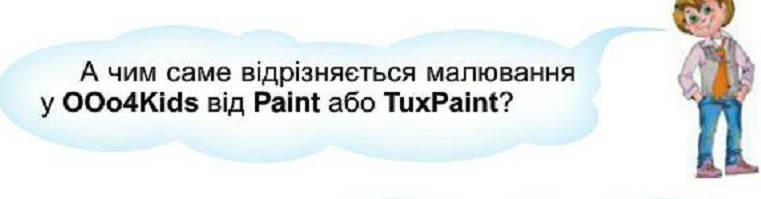 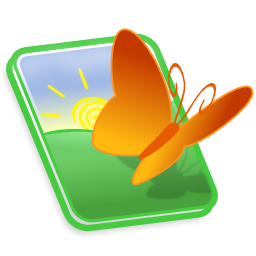 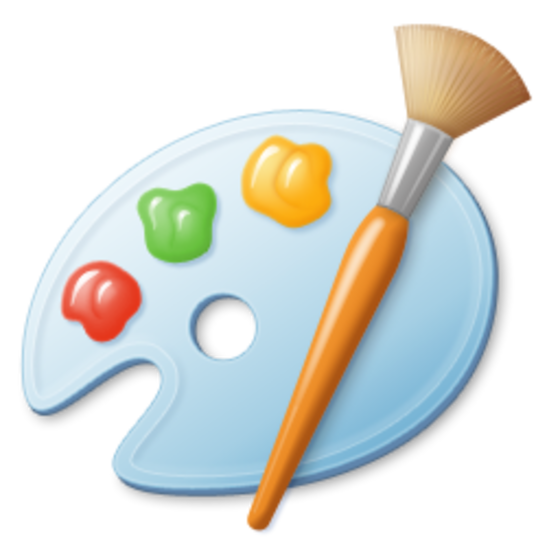 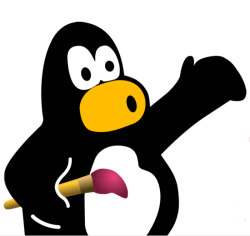 Іванова-Голан С.О.
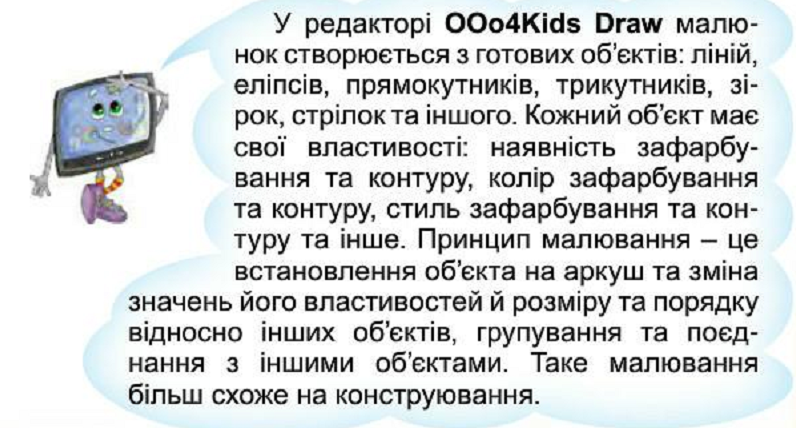 Іванова-Голан С.О.
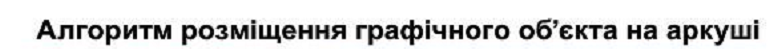 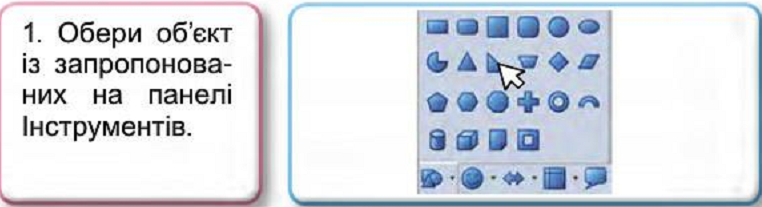 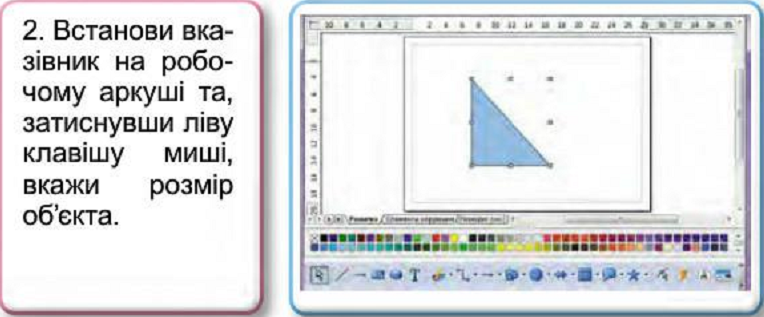 Іванова-Голан С.О.
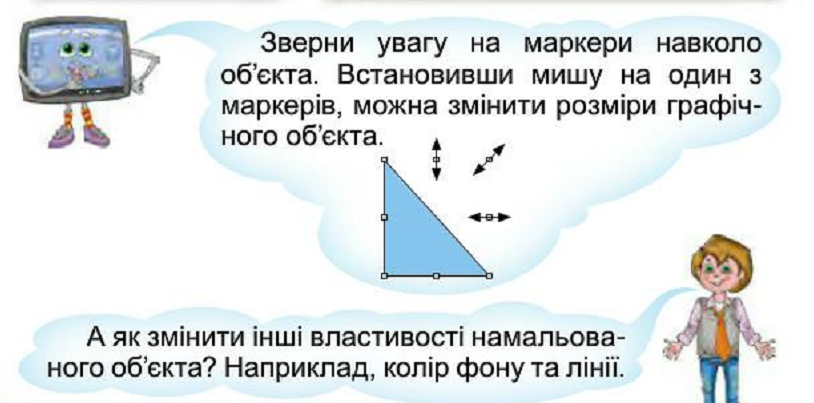 Іванова-Голан С.О.
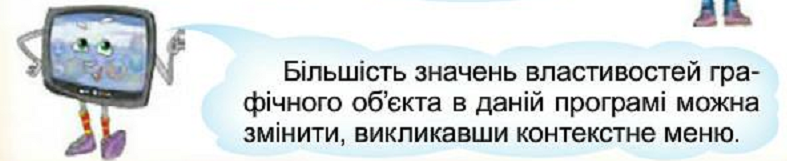 Іванова-Голан С.О.
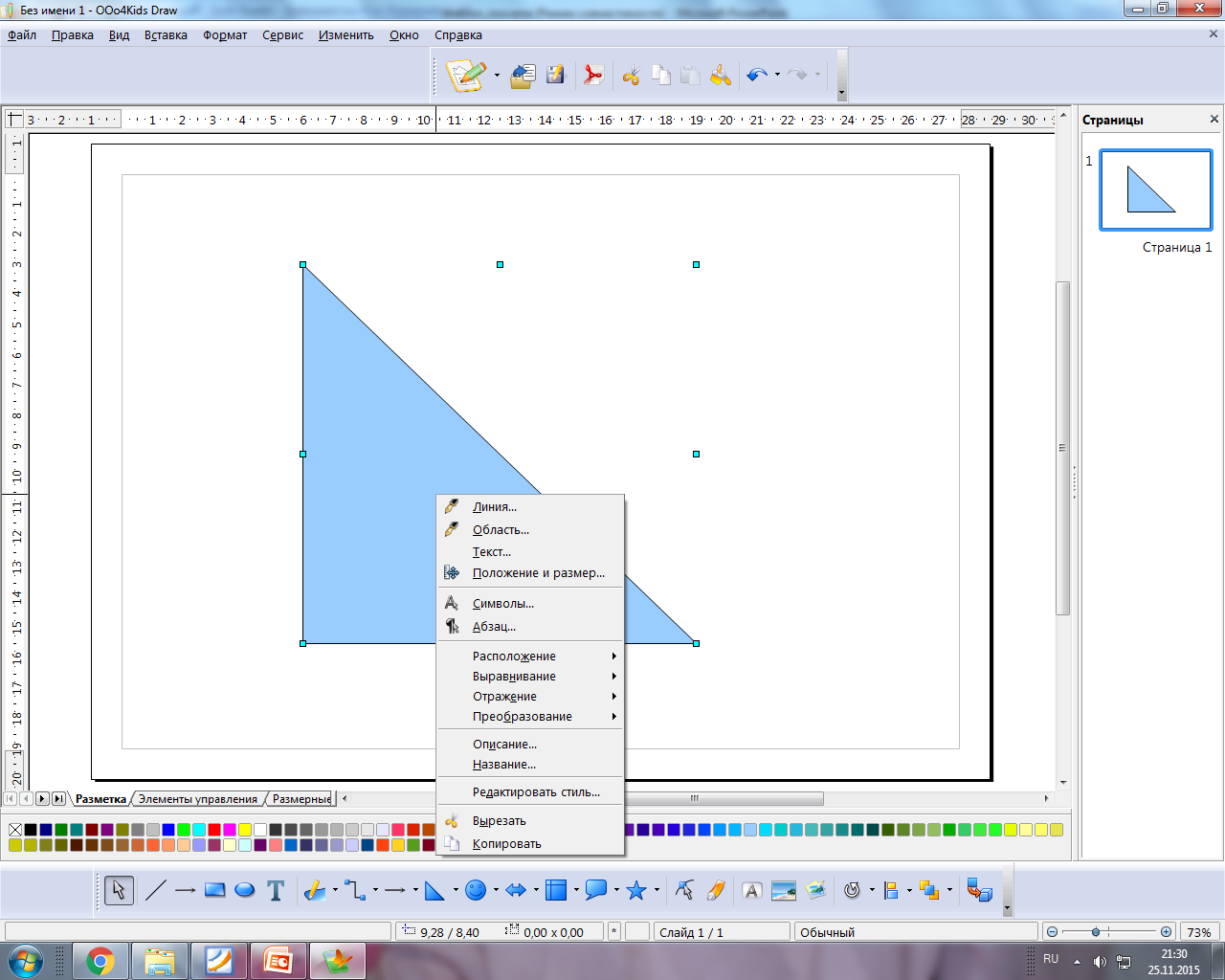 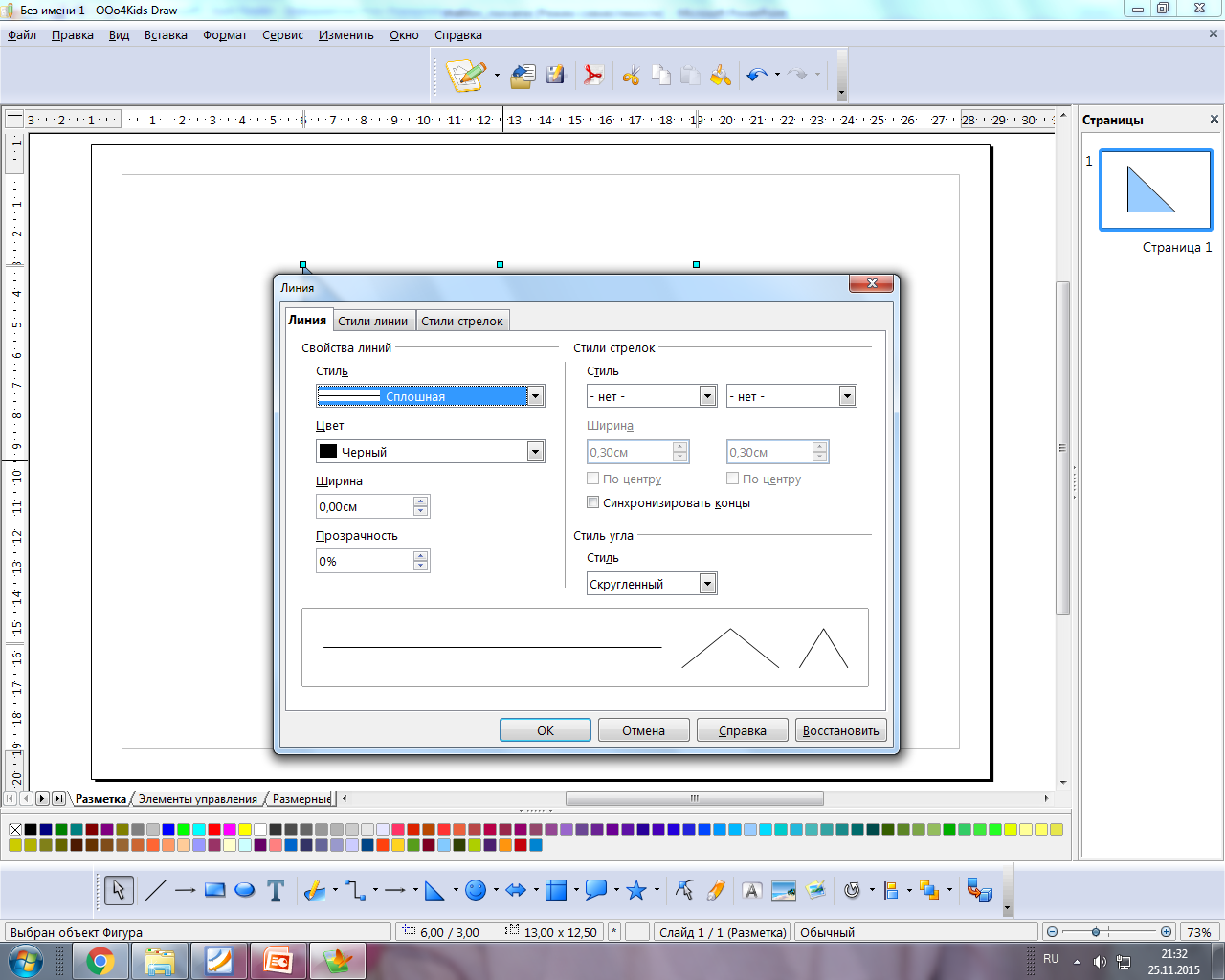 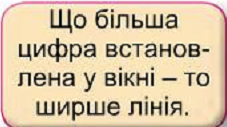 Іванова-Голан С.О.
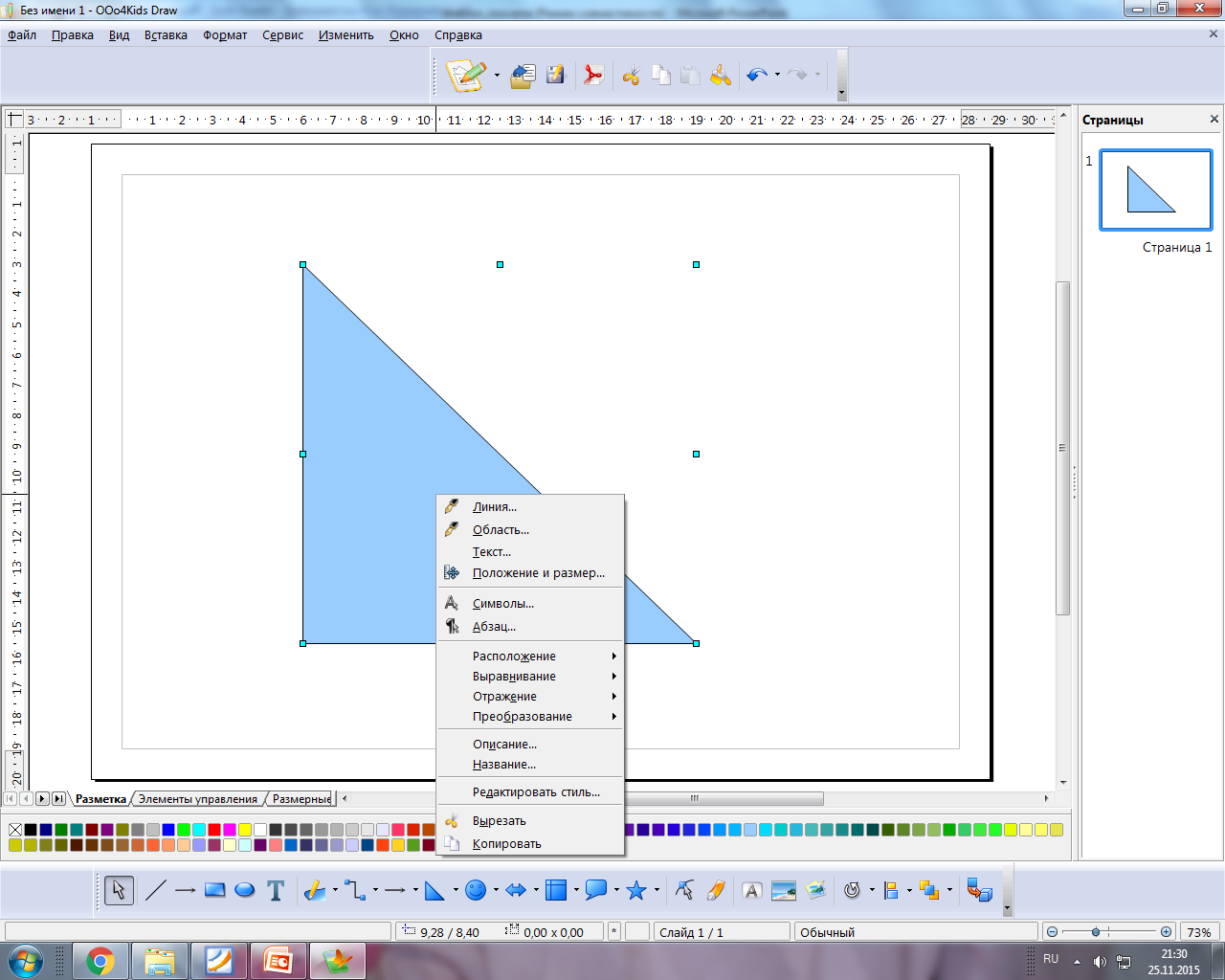 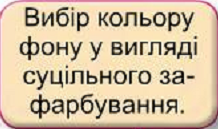 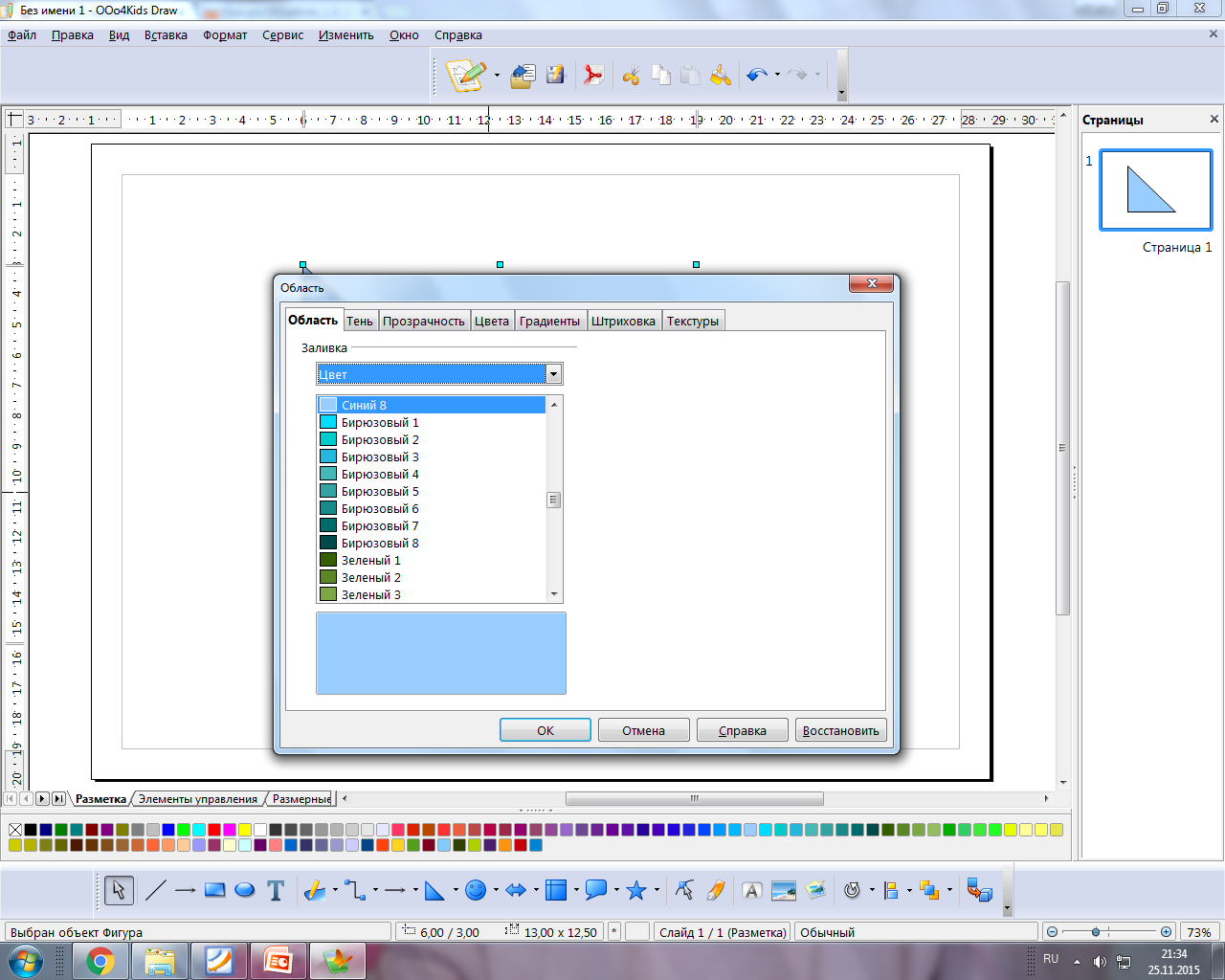 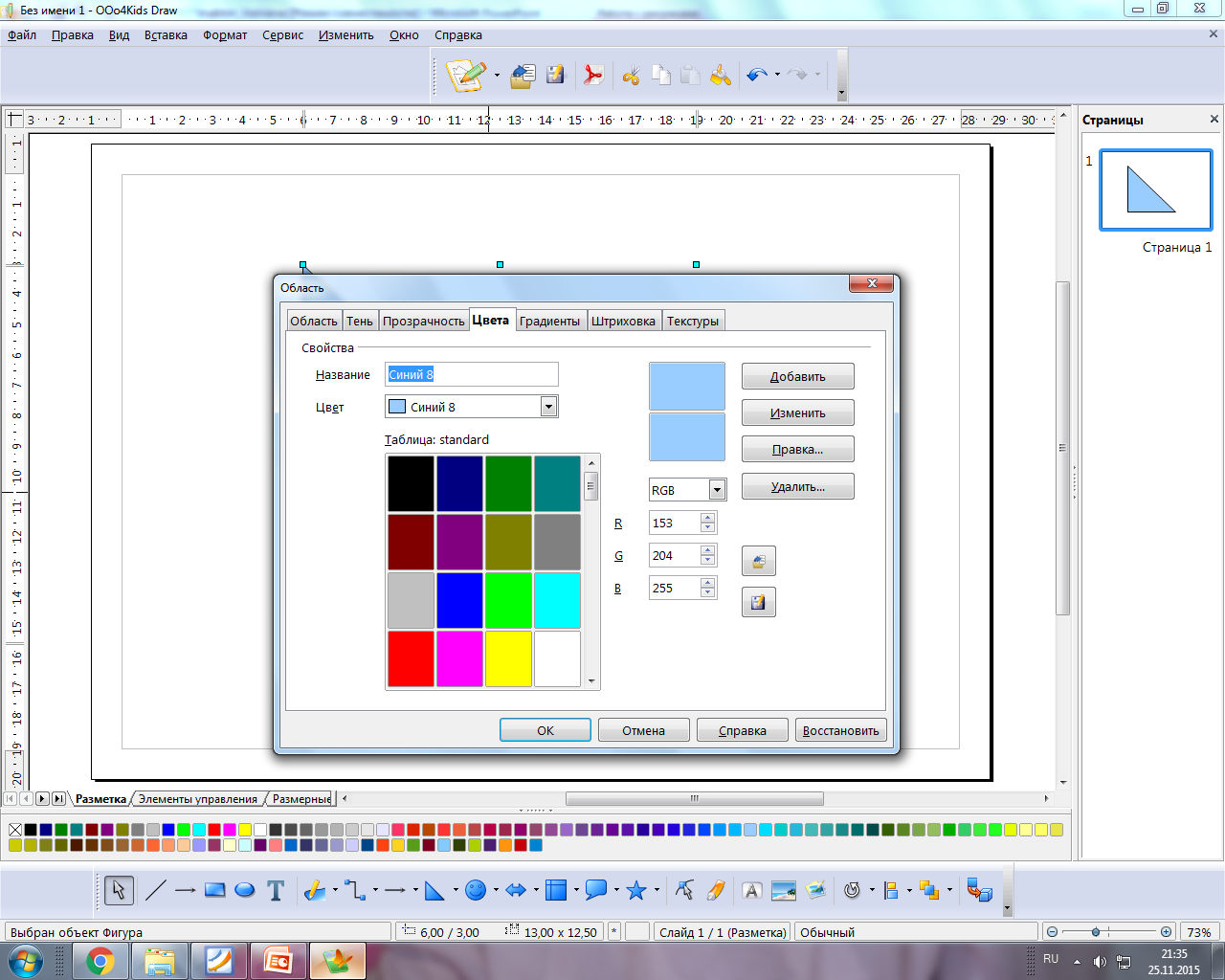 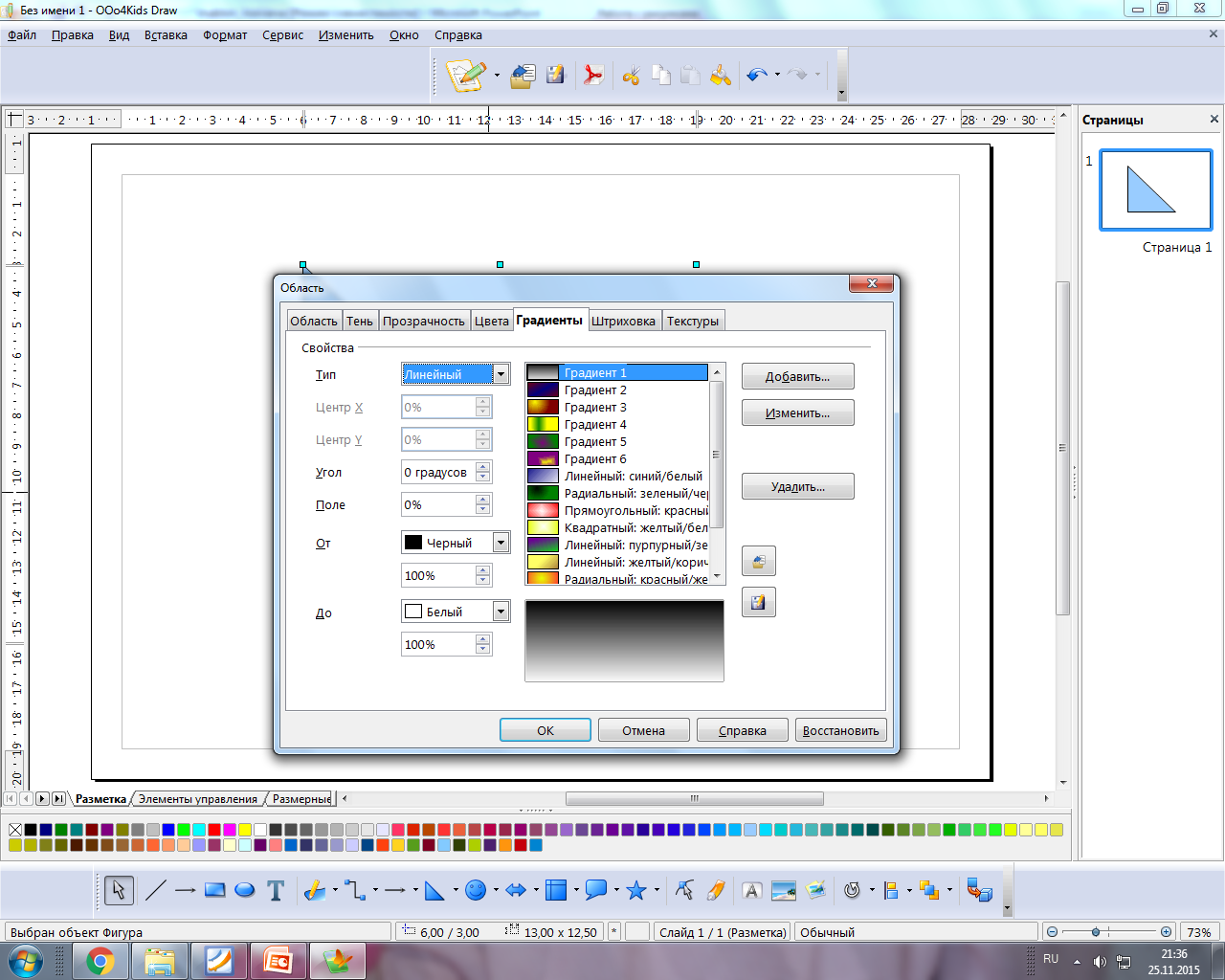 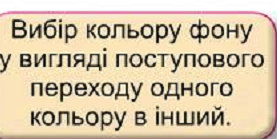 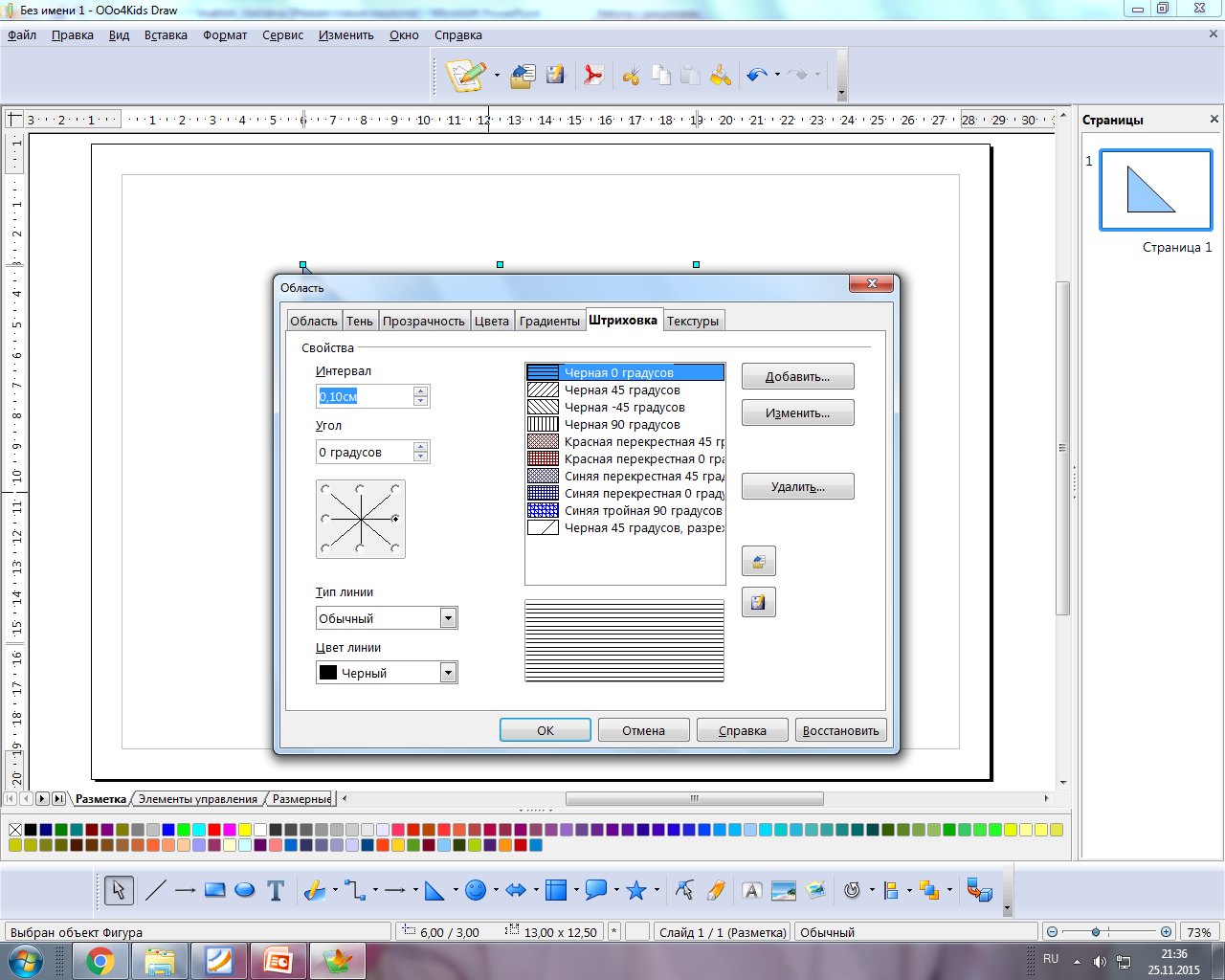 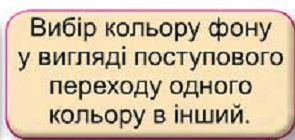 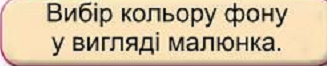 Іванова-Голан С.О.
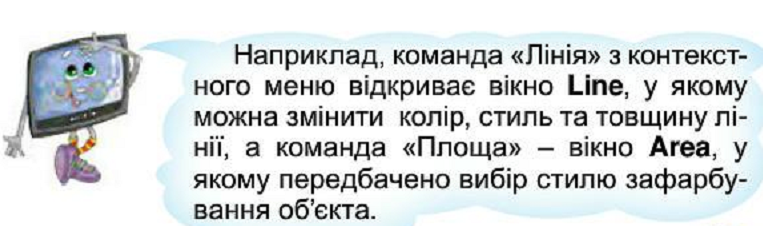 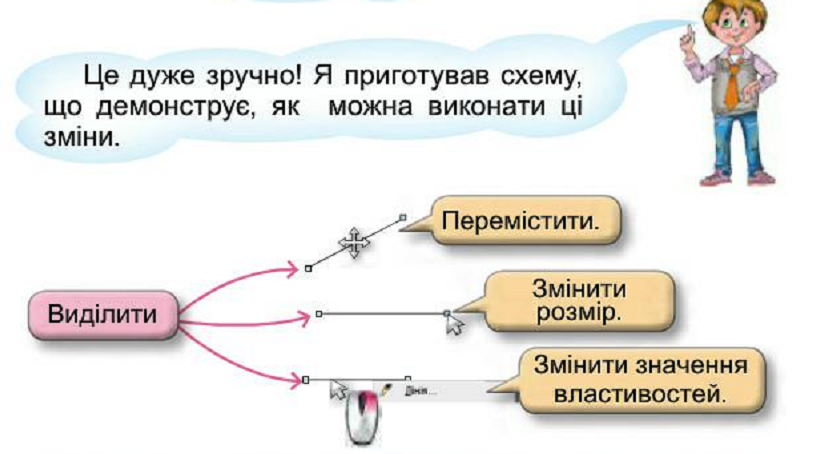 Іванова-Голан С.О.
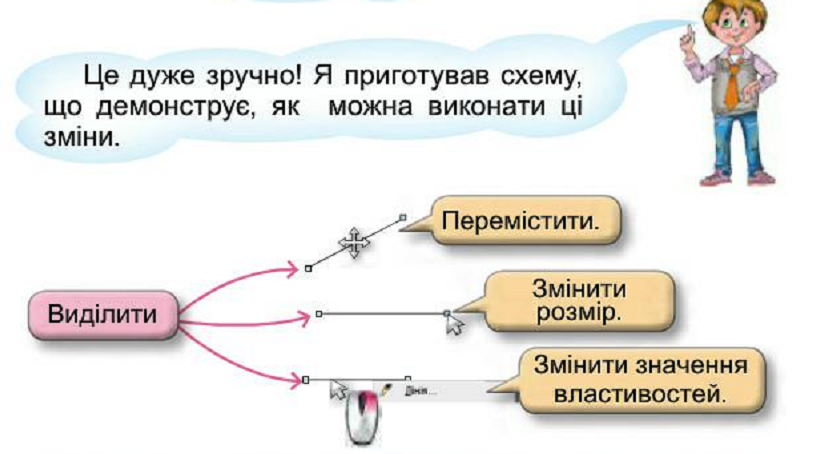 Іванова-Голан С.О.
Робота в зошиті
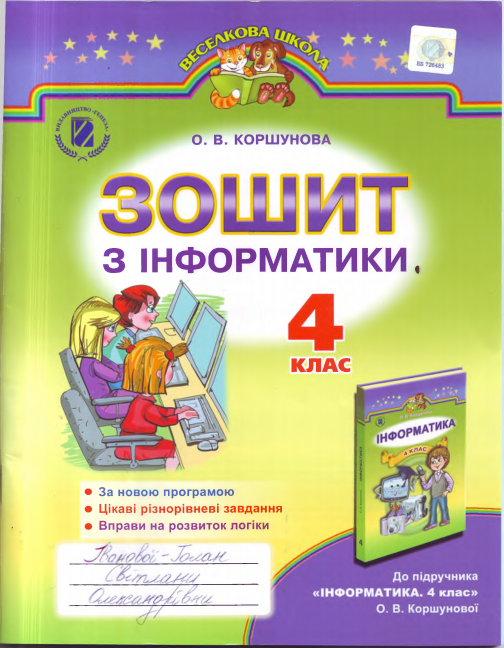 Відкриваємо сторінку 29
Іванова-Голан С.О.
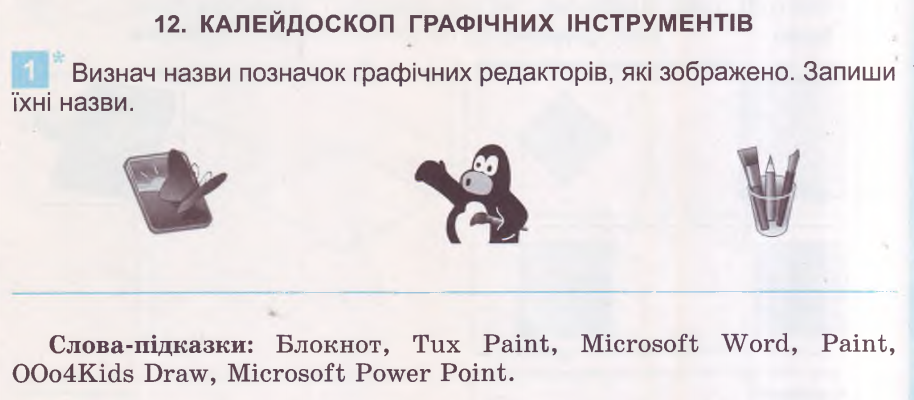 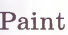 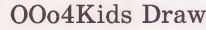 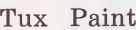 Іванова-Голан С.О.
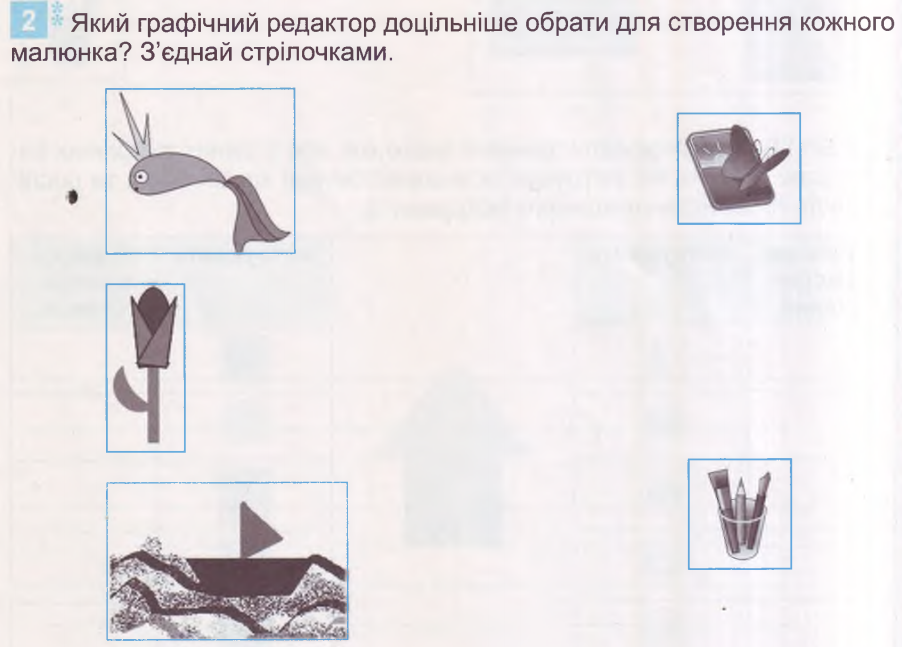 Іванова-Голан С.О.
Домашнє завдання
В зошиті урок 12 закінчити.
Іванова-Голан С.О.
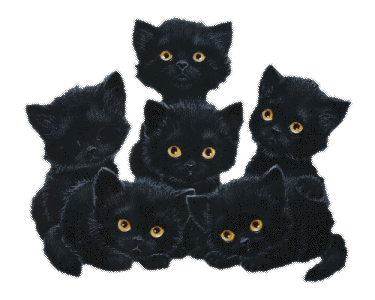 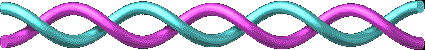 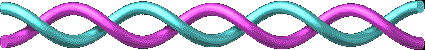 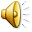 БЕРЕЖІТЬ ЗІР!
Оформлення – ресурси Інтернету
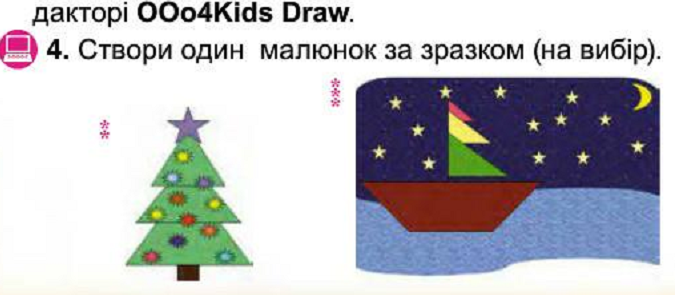 Іванова-Голан С.О.
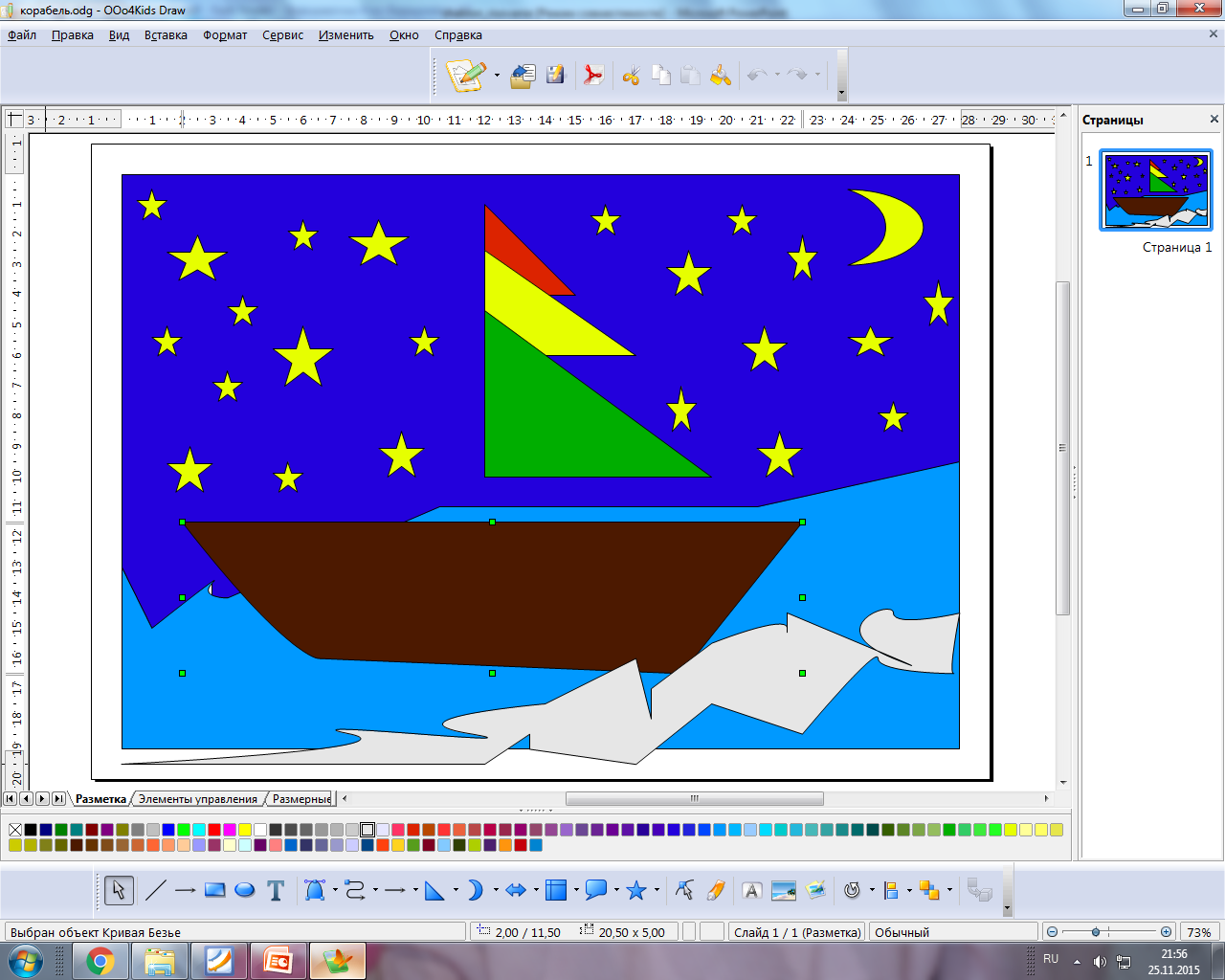 Іванова-Голан С.О.